Carry Look-Ahead Adder
Half Adder
What is half adder?
Half adder:
         A half adder is used to add two single-digit binary numbers and results into a two-digit output.
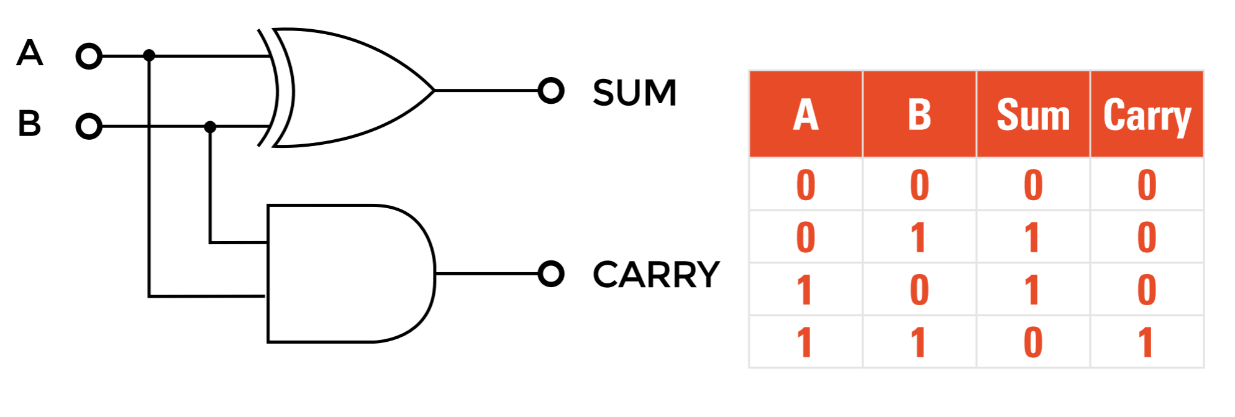 What is Full adder?
  A full adder circuit is central to most digital circuits that perform addition or subtraction. It is so called because it adds together two binary digits, plus a carry-in digit to produce a sum and carry-out digit.
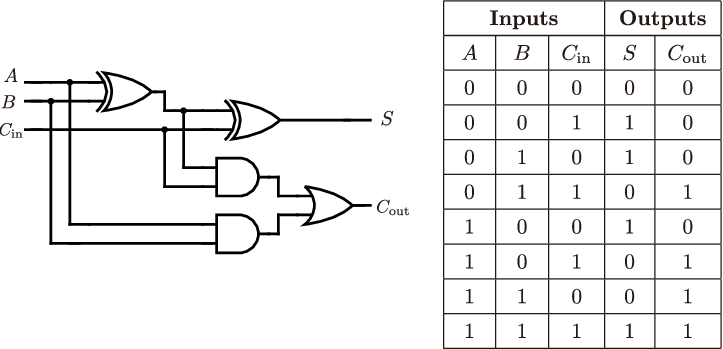 Predict carry(Before it is actually calculated.)
The value of c3 depends on s3
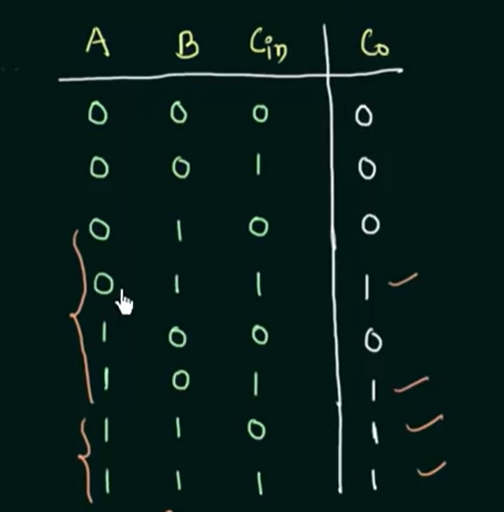 Carry generator
Carry Propagator
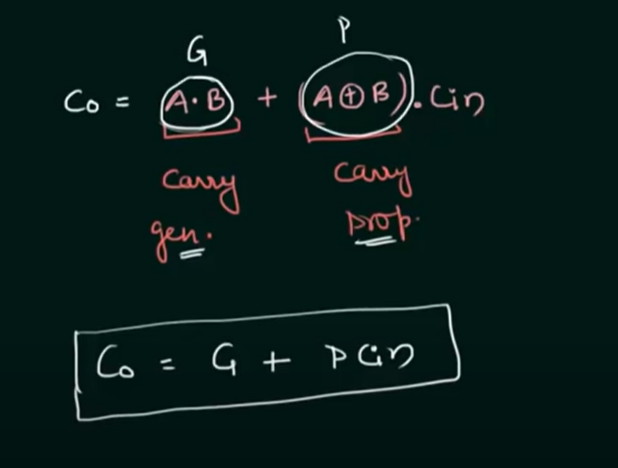 Prediction
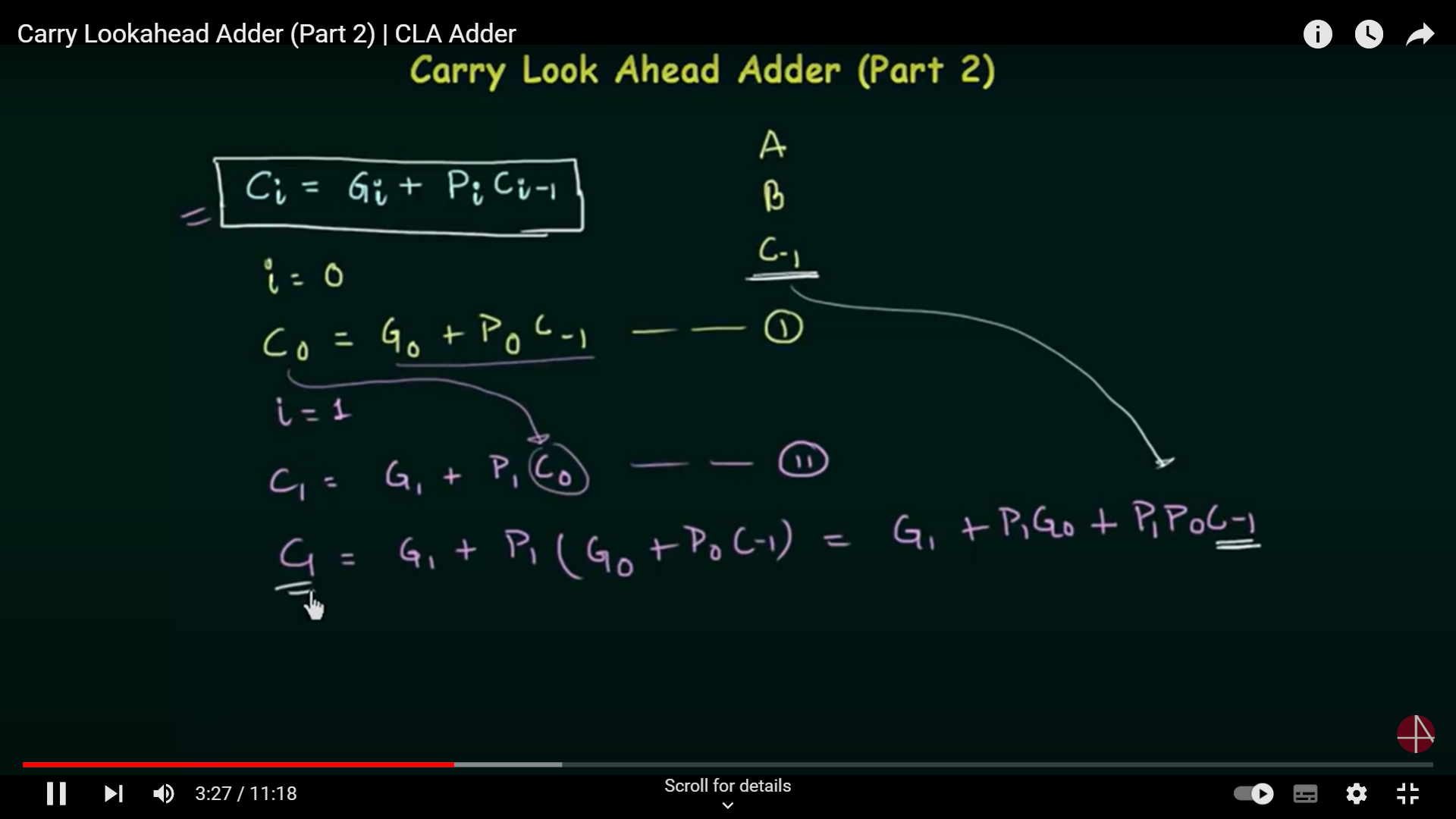 LOGIC DIAGRAM